PŘÍRODNÍ POLYMERYPolyterpeny
RNDr. Ladislav Pospíšil, CSc.
UČO:29716
11. 10. 2017
PŘÍRODNÍ POLYMERY PŘF MU  4 2017
1
Časový plán
11. 10. 2017
PŘÍRODNÍ POLYMERY PŘF MU  4 2017
2
Isopren – základní jednotka TERPENOIDŮ
TERPENOIDY – HLAVNÍ SLOŽKY PRYSKYŘIC
11. 10. 2017
PŘÍRODNÍ POLYMERY PŘF MU  4 2017
3
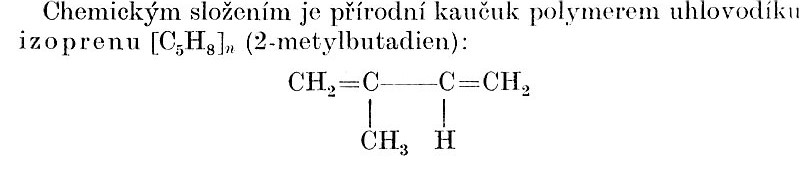 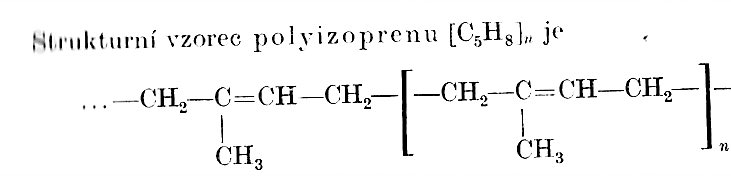 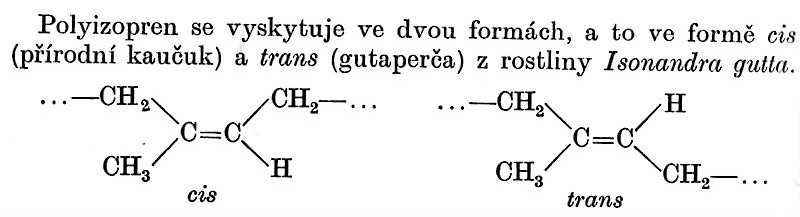 11. 10. 2017
PŘÍRODNÍ POLYMERY PŘF MU  4 2017
4
Trochu  terminologie je nutné
POLYTERPENY = POLYISOPRENY
Kaučuk > vulkanizace > PRYŽ
Rubber > Vulcanization > Vulcanized Rubber

PŘÍRODNÍ GUMY = POLYSACHARIDY = KLOVATINY
Kde se v češtině vzal výraz GUMA?
Z německého GUMMI = PRYŽ
Kaučuk je německy Kautschuk
11. 10. 2017
PŘÍRODNÍ POLYMERY PŘF MU  4 2017
5
TŘÍSTUPŇOVÁ enzymatická syntéza TERPENOIDŮ
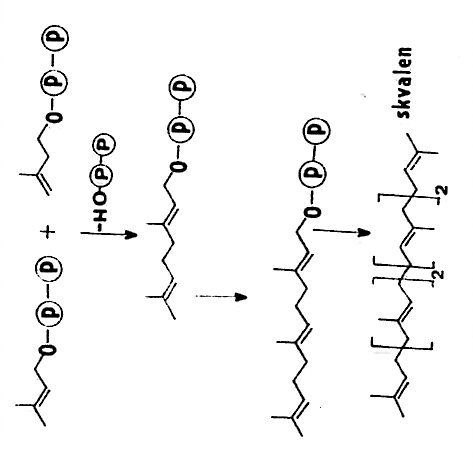 KONDENZACE „hlava – pata“ dvou jednotek „AKTIVNÍHO“ ISOPRENU
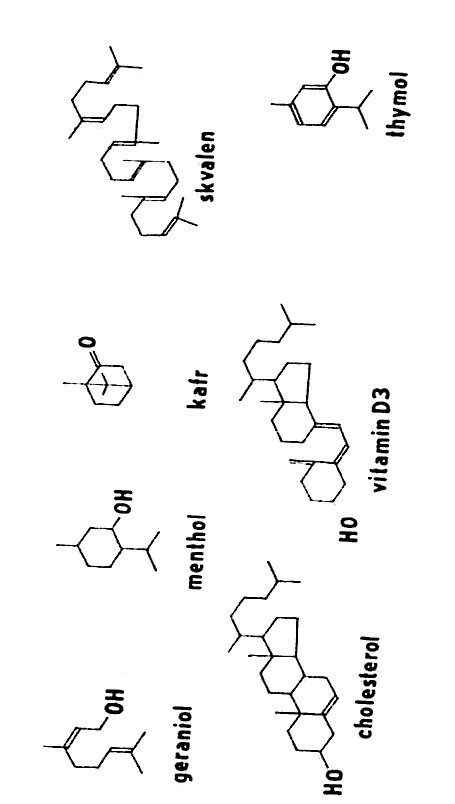 TERPENOIDY
11. 10. 2017
PŘÍRODNÍ POLYMERY PŘF MU  4 2017
6
POLYTERPENY = POLYISOPRENY
Výskyt v přírodě
Jsou obsaženy v cca. 2000 rostlinách z různých geografických oblastí
Stromy, keře, byliny
NEJDŮLEŽITĚJŠÍ JE STROM: kaučukovník Hevea brasiliensis
NADĚJNÁ BYLINA: Taraxanum koksagyz (s ním bylo experimentováno i na VÚMCH,  nyní PIB a políčka byla v Brně na Riviéře)
11. 10. 2017
PŘÍRODNÍ POLYMERY PŘF MU  4 2017
7
SNAD historické snímky!
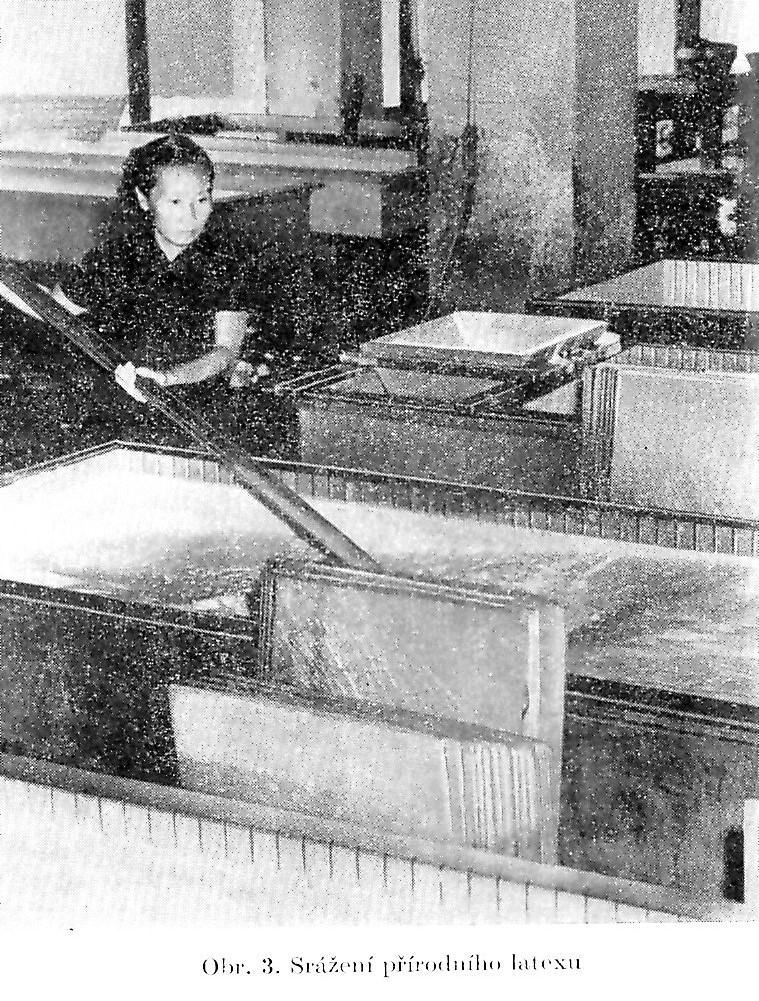 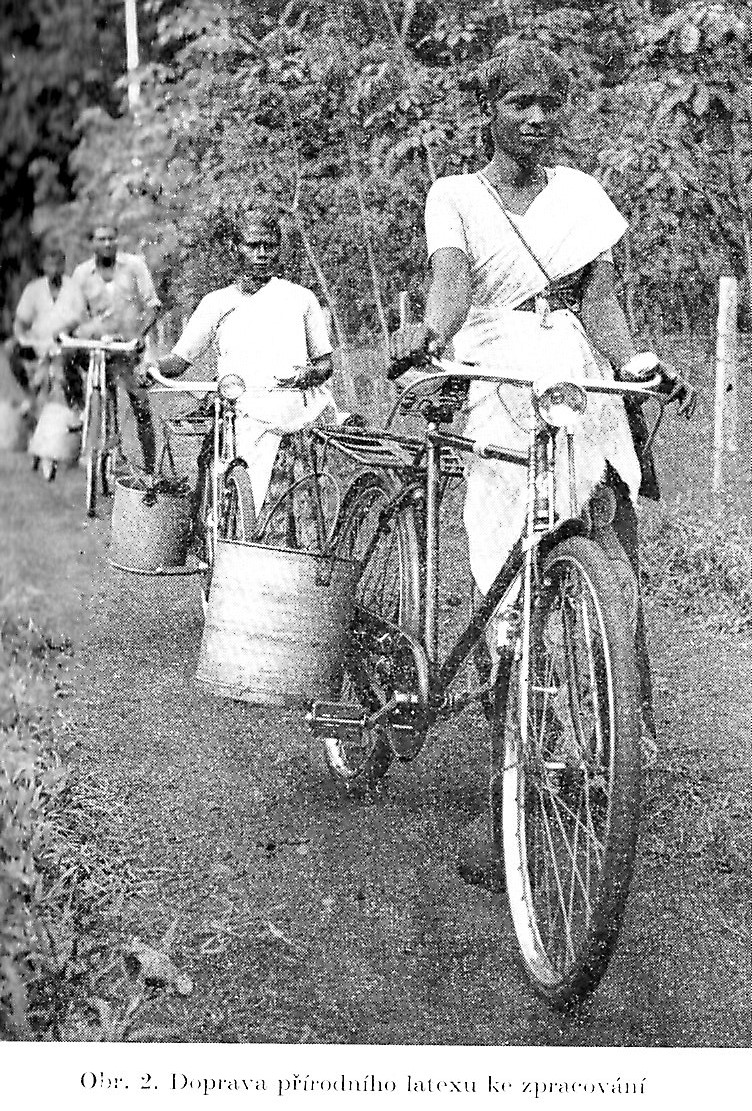 11. 10. 2017
PŘÍRODNÍ POLYMERY PŘF MU  4 2017
8
POLYTERPENY = POLYISOPRENY
Získávání v přírodě
Latex (cca. 25 – 35 % kaučuku)
Koagulace kyselinami (mravenčí, octová) > KREPOVÝ KAUČUK
SUŠENÍ NAD OHNĚM >UZENÝ KAUČUK 
Kalandrování a stabilizace proti oxidaci a mikroorganizmům 
Expedice
11. 10. 2017
PŘÍRODNÍ POLYMERY PŘF MU  4 2017
9
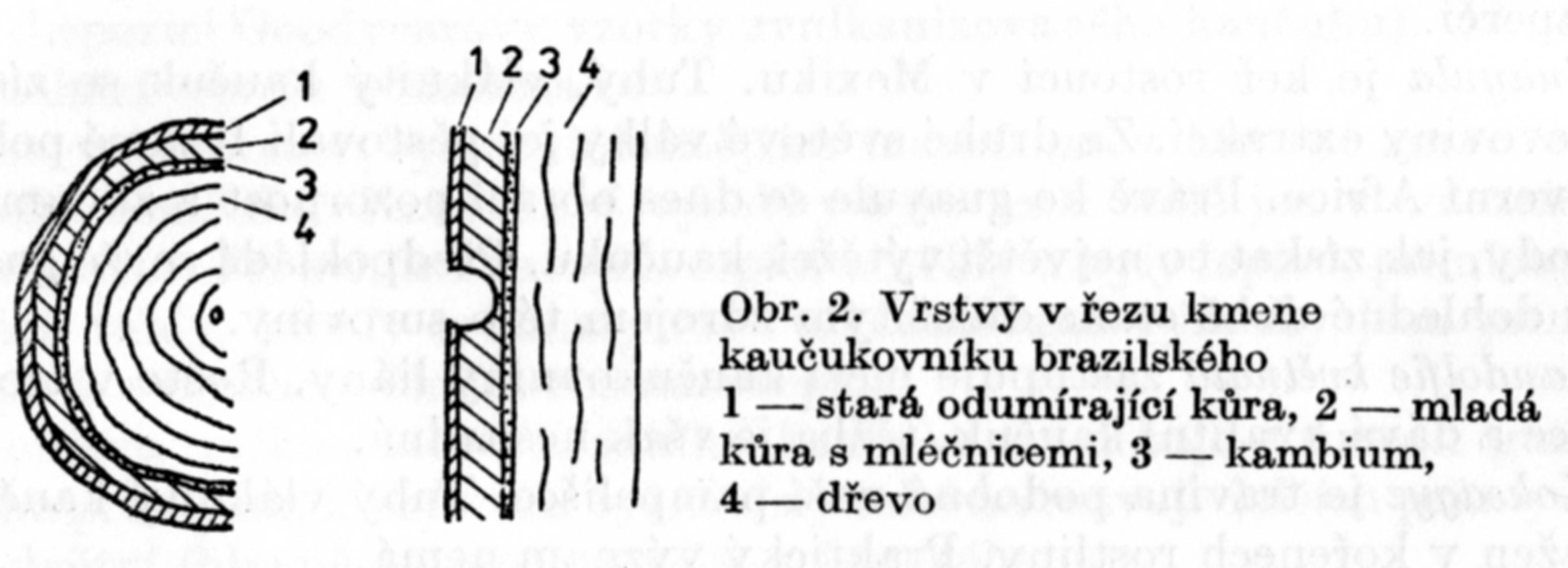 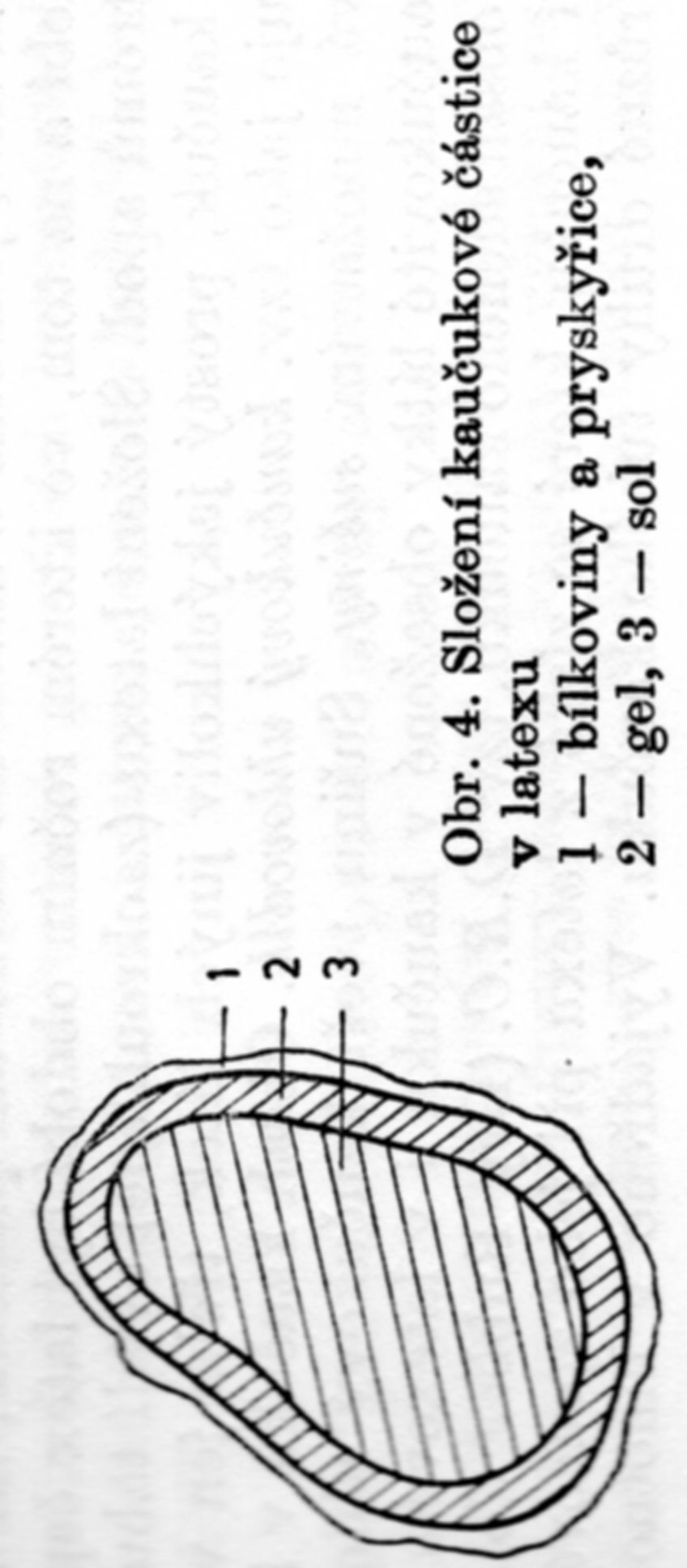 11. 10. 2017
PŘÍRODNÍ POLYMERY PŘF MU  4 2017
10
Latex (cca. 25 – 35 % kaučuku)z čeho se skládá
Kaučuk (cca. 25 – 35 %) 
Voda (60 – 75 %)
Bílkoviny ( 2 %)
Sacharidy
Minerály
Pryskyřice
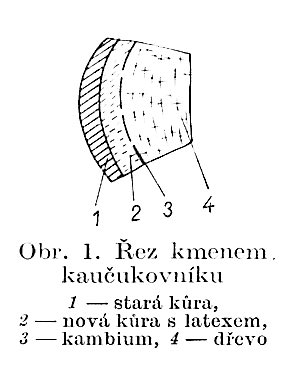 11. 10. 2017
PŘÍRODNÍ POLYMERY PŘF MU  4 2017
11
UZENÝ KAUČUK
KREPOVÝ KAUČUK
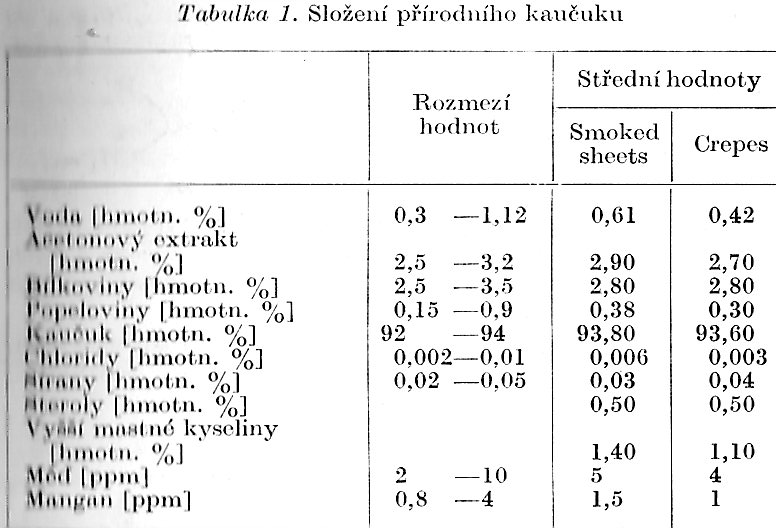 11. 10. 2017
PŘÍRODNÍ POLYMERY PŘF MU  4 2017
12
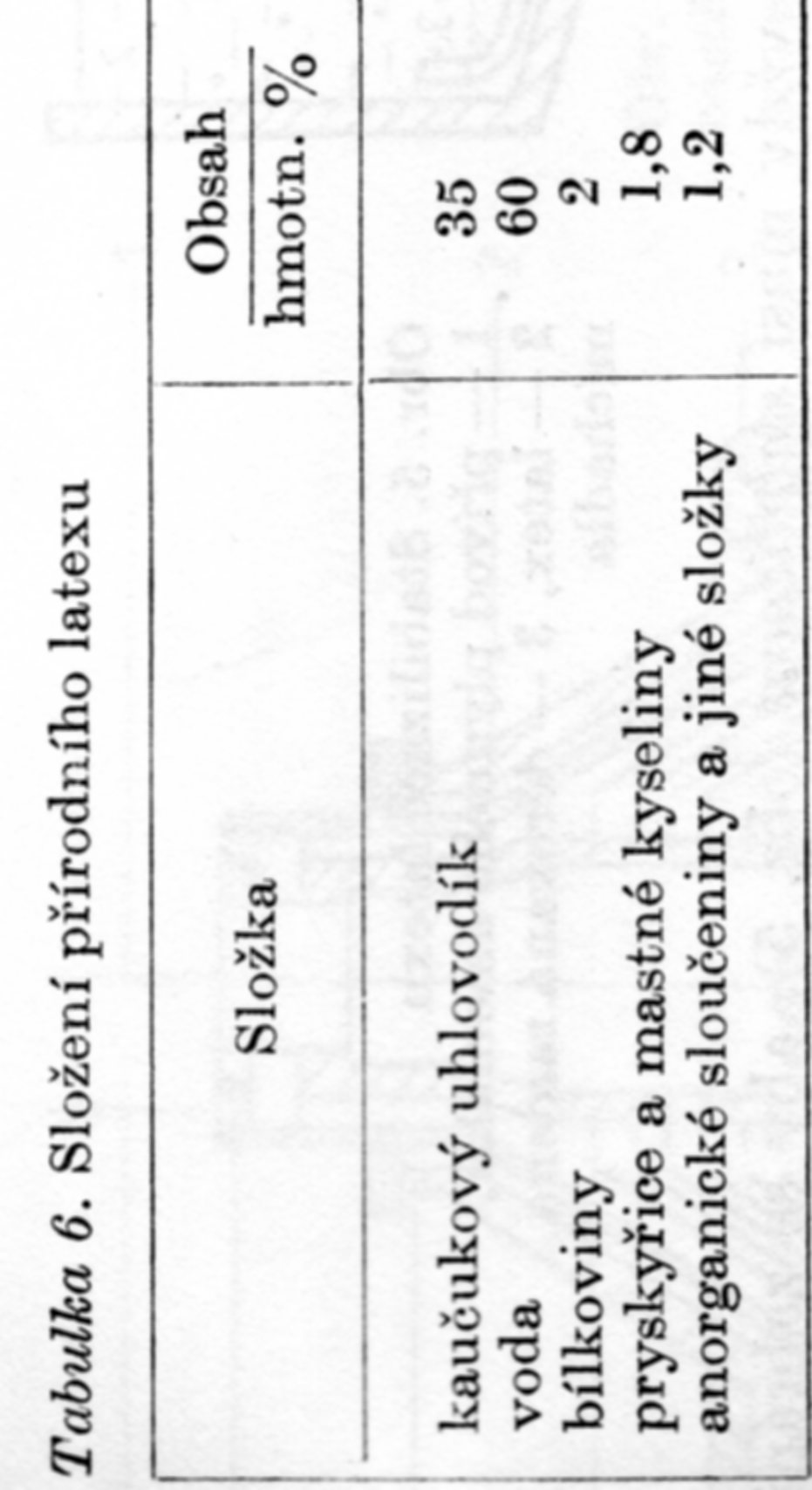 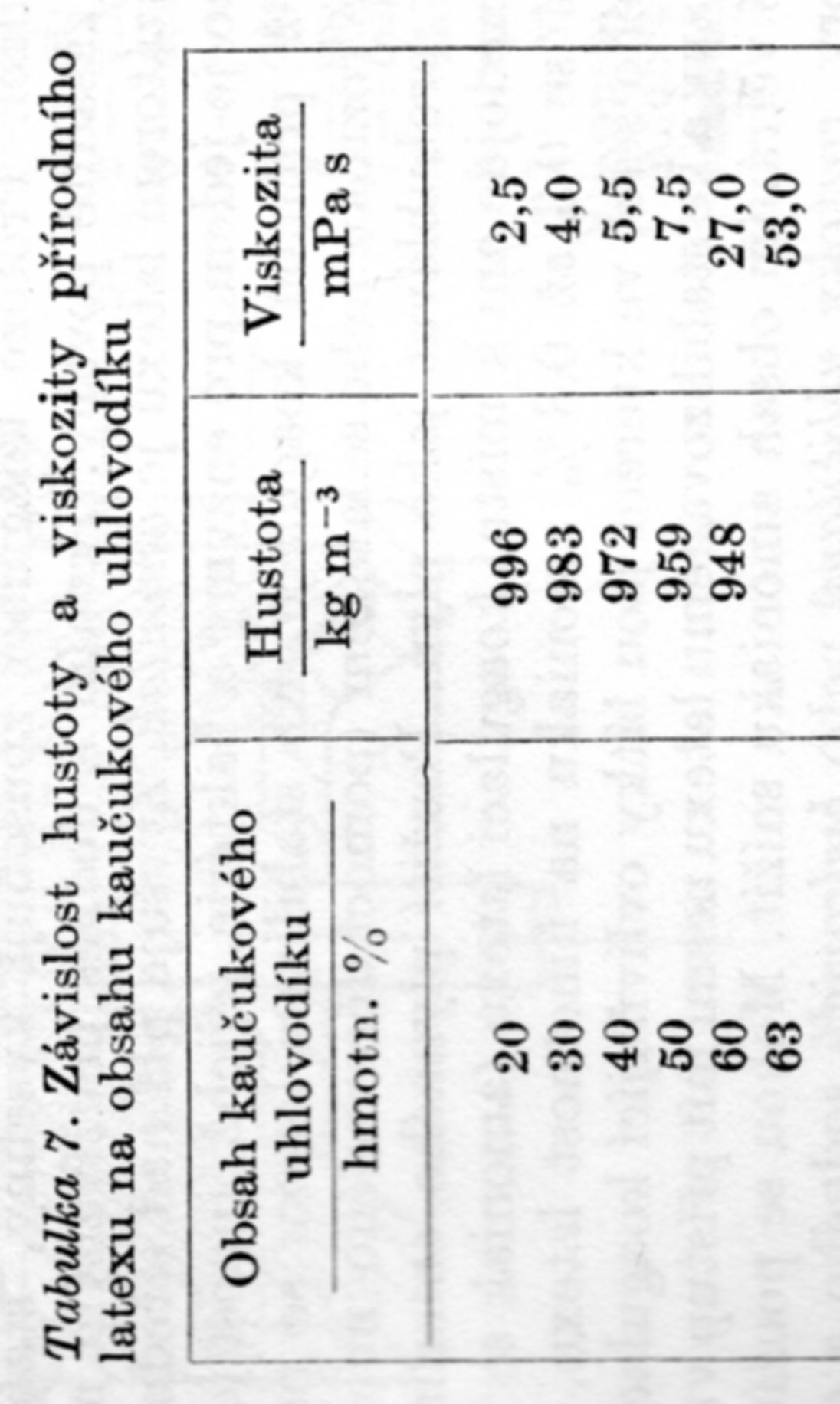 11. 10. 2017
PŘÍRODNÍ POLYMERY PŘF MU  4 2017
13
POLYTERPENY = POLYISOPRENY
IZOMERY
cis
trans
Přírodní kaučuk
Gutta (GUTTAPERČA)
Vulkanizuje
Málo odolný proti oxidaci (atmosférickému stárnutí)
Elastický za normální teploty
Nevulkanizuje
Odolnější proti oxidaci (atmosférickému stárnutí)
Není elastický za normální teploty
Měkne a je elastický nad cca. 50 °C
 TERMOPLAST
 Z JINÉ ROSTLINY NEŽ PŘÍRODNÍ KAUČUK
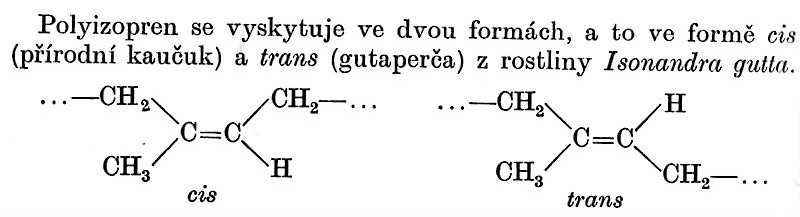 11. 10. 2017
PŘÍRODNÍ POLYMERY PŘF MU  4 2017
14
GUTAPERČA -  různá prezentace hlavního řetězce v literatuře
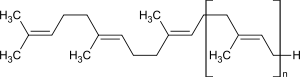 trans-1,4 polyizopren
Označení se vztahuje k hlavnímu řetězci
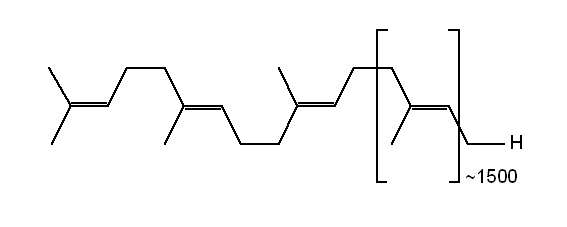 11. 10. 2017
PŘÍRODNÍ POLYMERY PŘF MU  4 2017
15
GUTAPERČA versus PŘÍRODNÍ KAUČUK
různá prezentace hlavního řetězce v literatuře
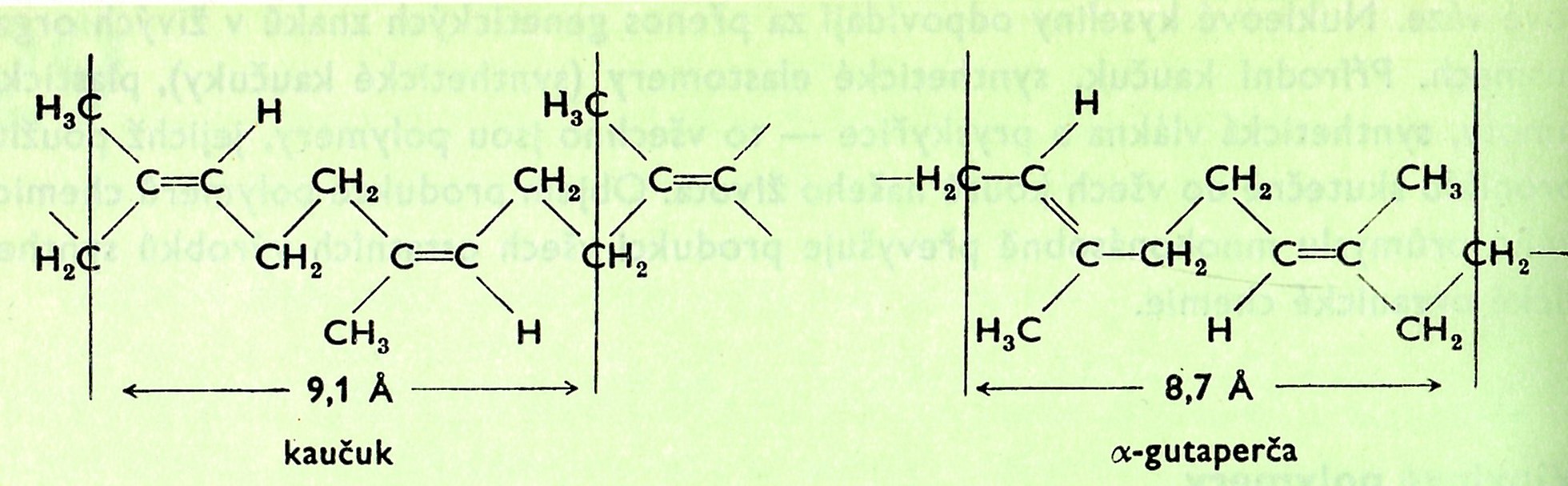 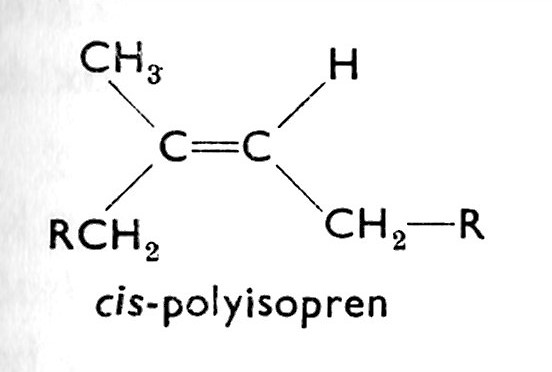 R je zde pokračování hlavního řetězce
11. 10. 2017
PŘÍRODNÍ POLYMERY PŘF MU  4 2017
16
GUTAPERČA versus BALATA
BALATA je velmi podobná GUTAPERČI, ale jen fyzikálními vlastnostmi, ne chemicky
 BALATA je měkčí > byla používána do žvýkaček, nyní syntetické náhražky
 Nyní má jen (ZATÍM)  okrajový a klesající využití
Manilkara bidentata is a species of Manilkara native to a large area of northern South America, Central America and the Caribbean. Common names include bulletwood,[5] balatá, ausubo, massaranduba, and (ambiguously) "cow-tree".
Balatá is a large tree, growing to 30–45 m (98–148 ft) tall. 
Its latex is used industrially for products such as chicle Chicle (/ˈtʃɪkəl/) is a natural gum > 
POLYSACHARID, nikoli POLYTERPEN!
11. 10. 2017
PŘÍRODNÍ POLYMERY PŘF MU  4 2017
17
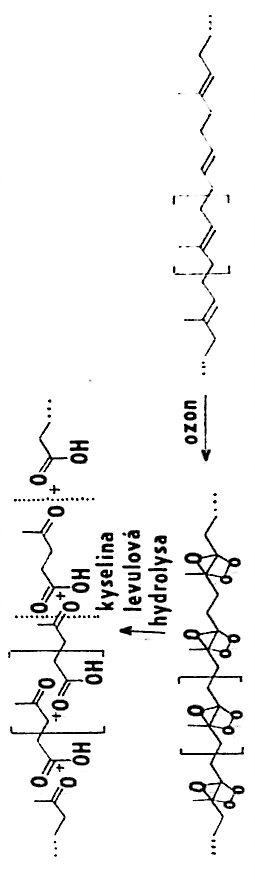 POLYTERPENY = POLYISOPRENY
Jak byla odhalena struktura
Zde je toto demonstrováno na:
Trans > GUTAPERČA
11. 10. 2017
PŘÍRODNÍ POLYMERY PŘF MU  4 2017
18
ZPRACOVÁNÍ PŘÍRODNÍHO KAUČUKU
Před vulkanizací
„Lámání kaučuku“ – štěpení řetězců na kratší působením mechanické energie a kyslíku
Přidání dalších složek a prohnětení (homogenizace):
Plniva (hlavně saze, amorfní SiO2, ……)
Změkčovadla
Pigmenty,
Antioxidanty a antiozonanty
Vulkanizační činidla (síra, urychlovače, …)
Maziva
11. 10. 2017
PŘÍRODNÍ POLYMERY PŘF MU  4 2017
19
ZPRACOVÁNÍ PŘÍRODNÍHO KAUČUKU
Jedno typické složení směsi
Lidé od kaučuku a PVC většinou nepracují s %, ale s DÍLY!
11. 10. 2017
PŘÍRODNÍ POLYMERY PŘF MU  4 2017
20
Co jsem já dělal zajímavého
PODKLADY PRO SOUDNÍHO ZNALCE
 černá skvrna na kapotáži závodní motorky
 JE TO OD ALFALTU NEBO OD PNEUMATIKY?
 SEM  + EDX analýzy prvků ve skvrně
 „Po čem jsem šel“
 síra (vulkanizace)
 ZINEK (vulkanizační urychlovače jsou na bázi zinku)
 výsledek: je to od asfaltu, nebyla tam síra ani zinek
11. 10. 2017
PŘÍRODNÍ POLYMERY PŘF MU  4 2017
21
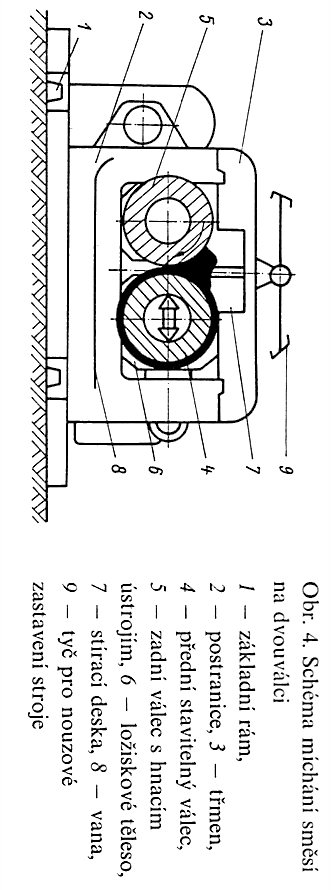 Dvouválec
11. 10. 2017
PŘÍRODNÍ POLYMERY PŘF MU  4 2017
22
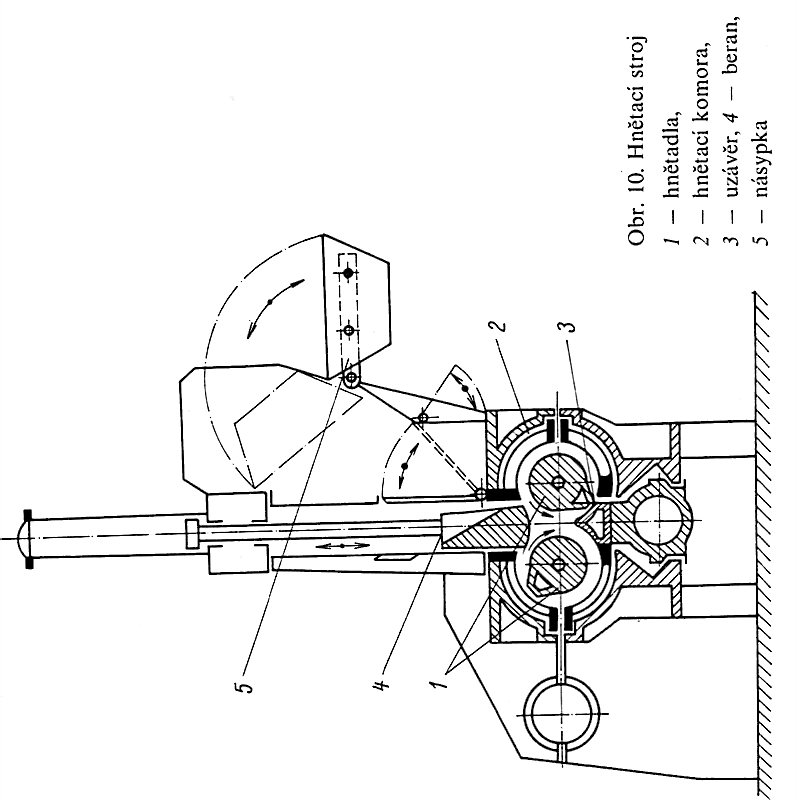 BUNBARY (vynálezce stroje) 
Hnětič
11. 10. 2017
PŘÍRODNÍ POLYMERY PŘF MU  4 2017
23
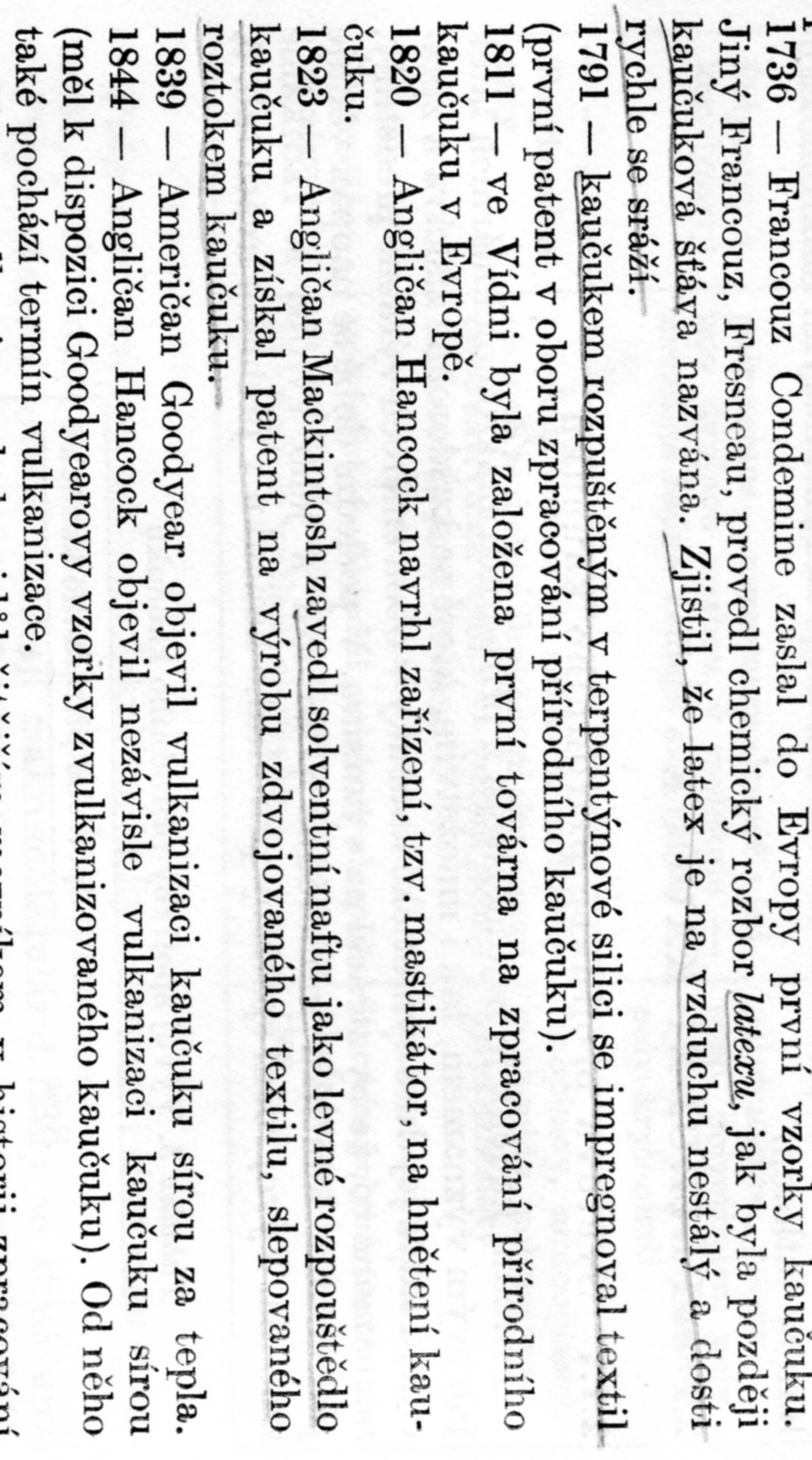 PŘÍRODNÍ KAUČUK  je nejdéle využívaným UHLOVODÍKOVÝM POLYMEREM!
11. 10. 2017
PŘÍRODNÍ POLYMERY PŘF MU  4 2017
24
Různé popisy VULKANIZACEnásledující tři snímky
11. 10. 2017
PŘÍRODNÍ POLYMERY PŘF MU  4 2017
25
VULKANIZACE PŘÍRODNÍHO KAUČUKU
Elementární sírou 1
Směsi s PŘÍRODNÍM KAUČUKEM se VULKANIZUJÍ  při teplotách 150 – 180 °C.
Syntetické kaučuky se VULKANIZUJÍ  při teplotách 180 – 220 °C
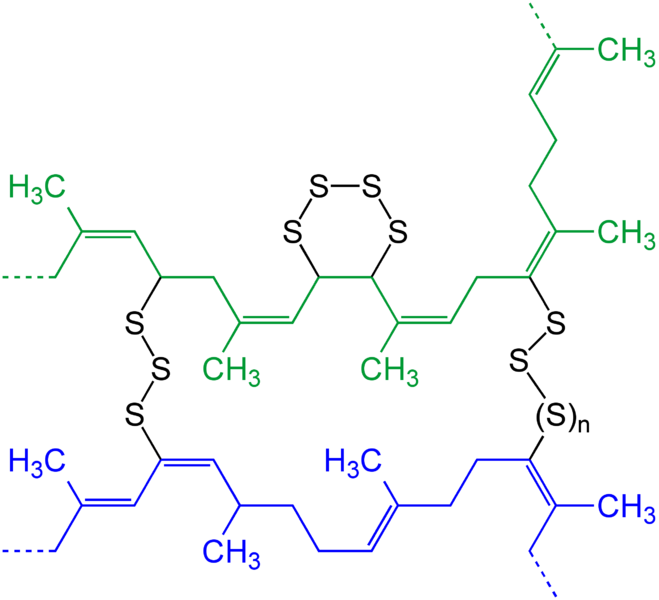 VULKANIZACE VĚTŠINOU NEJDE PŘES ZREAGOVÁNÍ DVOJNÉ VAZBY, TA SE VĚTŠINOU ZACHOVÁ > CITLIVOST NA OZÓN
11. 10. 2017
PŘÍRODNÍ POLYMERY PŘF MU  4 2017
26
VULKANIZACE PŘÍRODNÍHO KAUČUKU
Elementární sírou 2
Accelerator =
URYCHLOVAČ
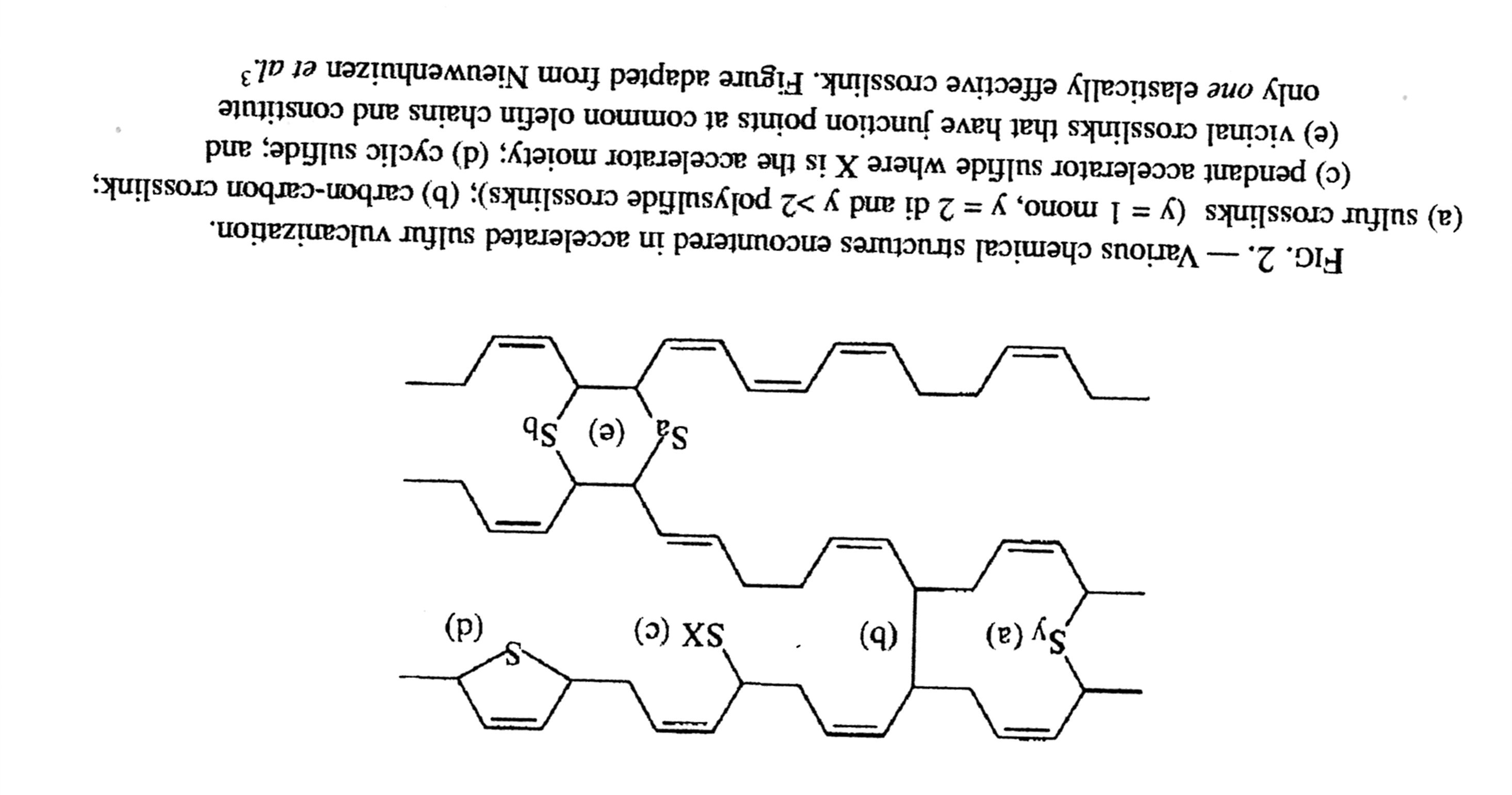 LZE SÍŤOVAT I SLOUČENINAMI SÍRY
Vicinal crosslinks = 
Síťování na sousedních uhlících
Pouze toto sesíťování tvoří elastické (pružné) chování
11. 10. 2017
PŘÍRODNÍ POLYMERY PŘF MU  4 2017
27
VULKANIZACE PŘÍRODNÍHO KAUČUKU
Elementární sírou 3
Tady uvažují i vazbu C-C, na kterou se „spotřebovala“ jedna dvojná vazba, což není obvyklé!
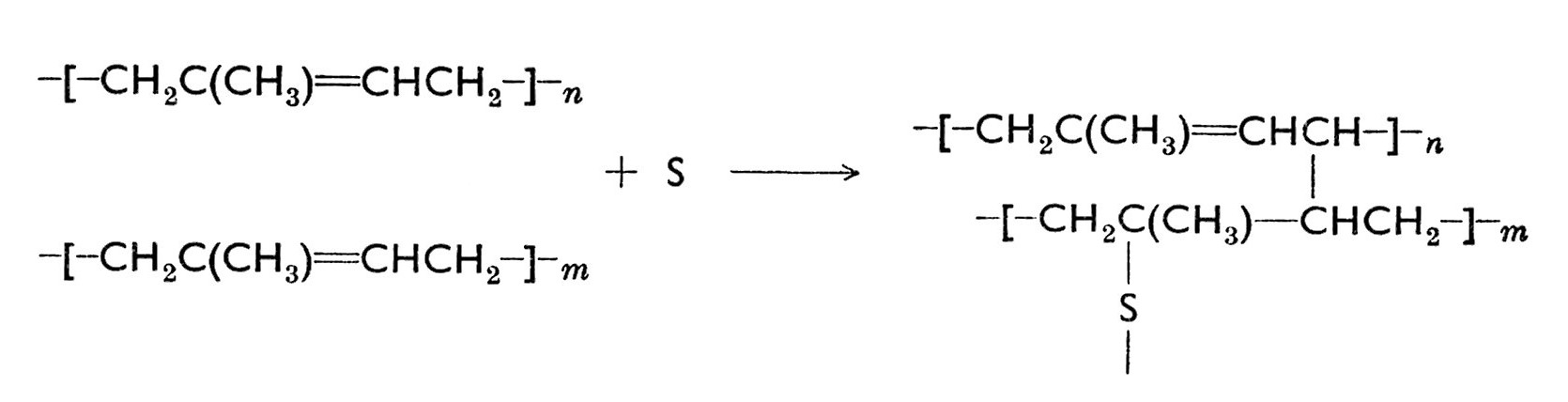 SÍRA  jako atom je napsána jen pro zjednodušení
MŮŽETE SE TEDY SETKAT S RŮZNÝMI ZÁPISY VULKANIZACE, KDE ASI SPRÁVNÉ JSOU NA DVOU PŘEDEŠLÝCH SNÍMCÍCH
11. 10. 2017
PŘÍRODNÍ POLYMERY PŘF MU  4 2017
28
VULKANIZACE PŘÍRODNÍHO KAUČUKU
Elementární sírou 4
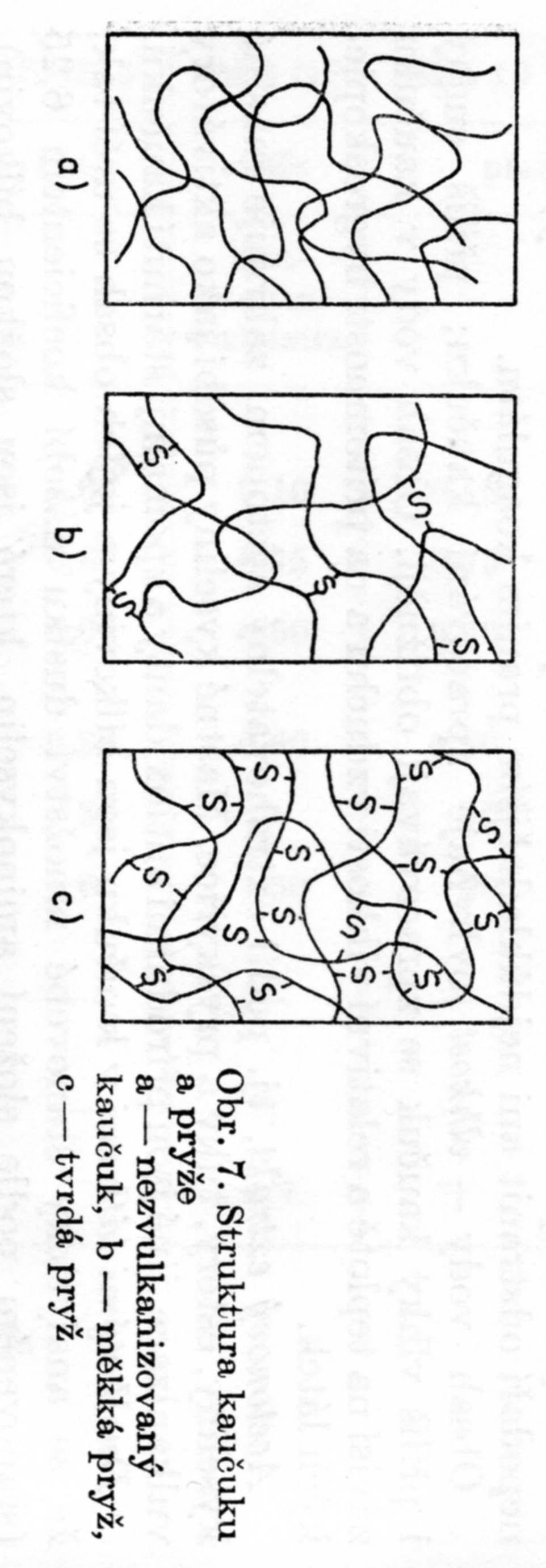 Síra není jeden atom, ale ŘETĚZECH ATOMŮ SÍRY
11. 10. 2017
PŘÍRODNÍ POLYMERY PŘF MU  4 2017
29
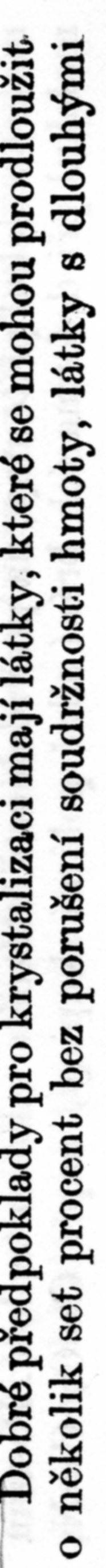 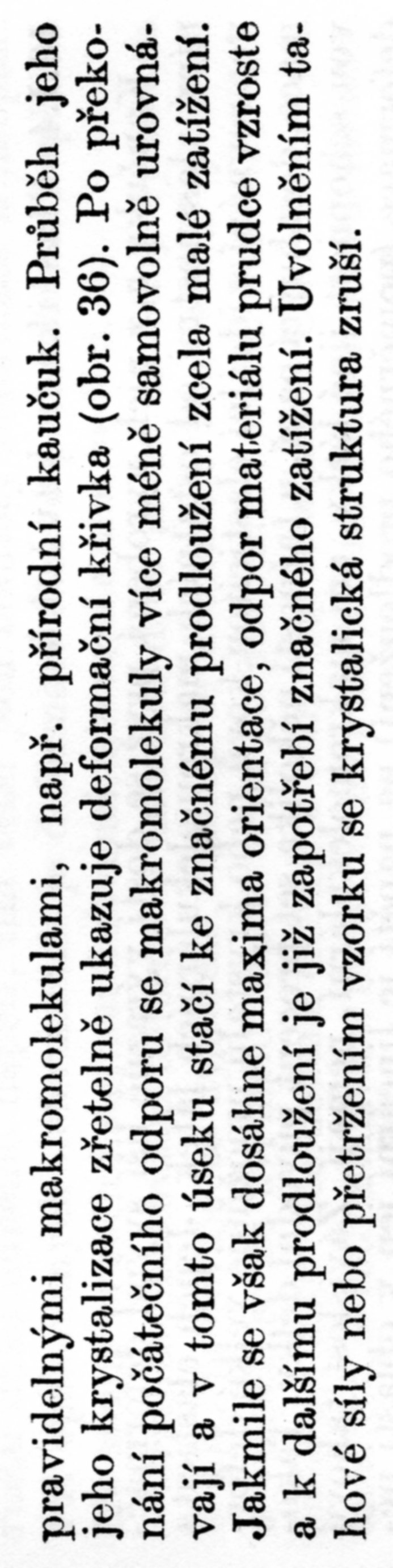 KRYSTALIZACE PŘÍRODNÍHO KAUČUKU
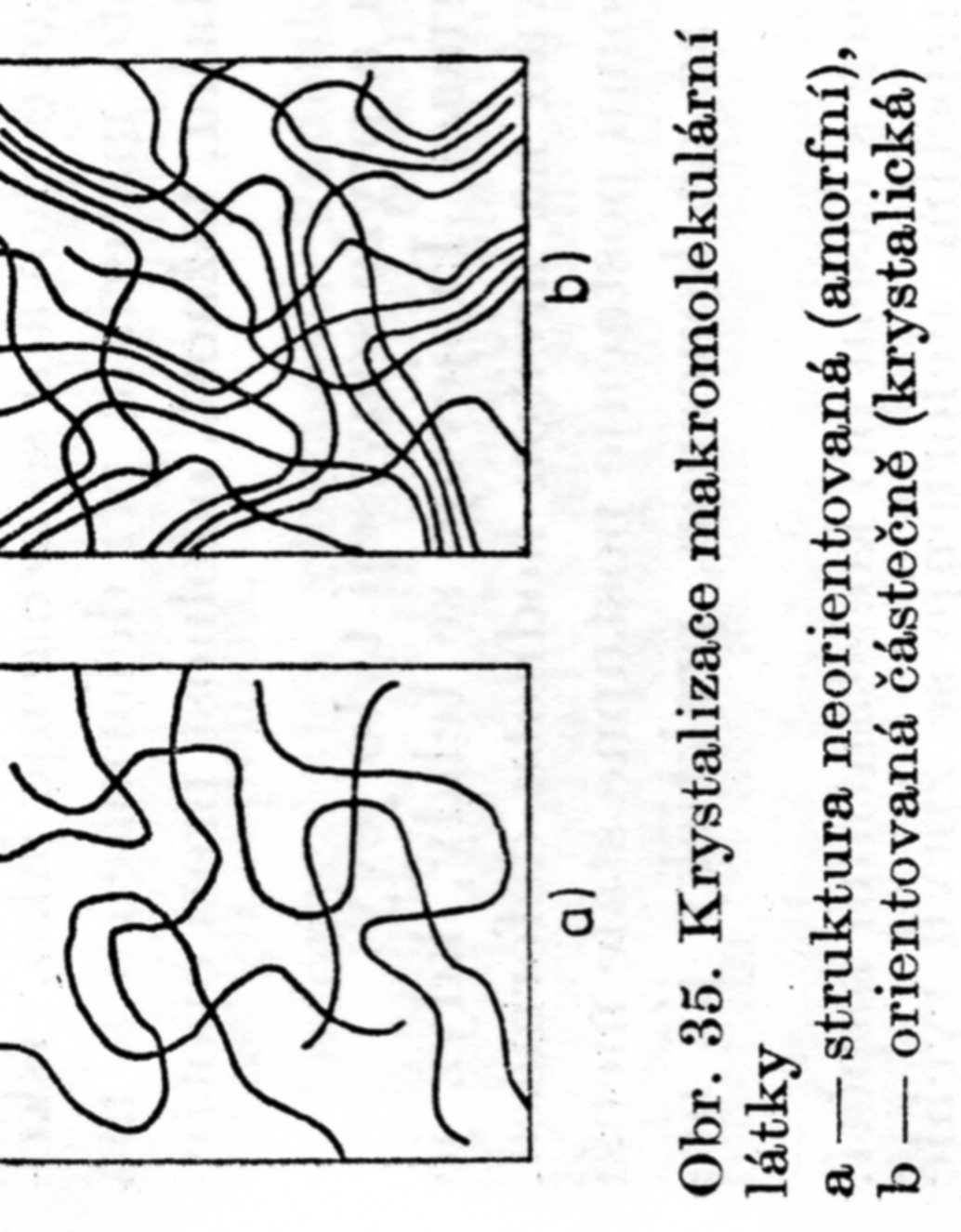 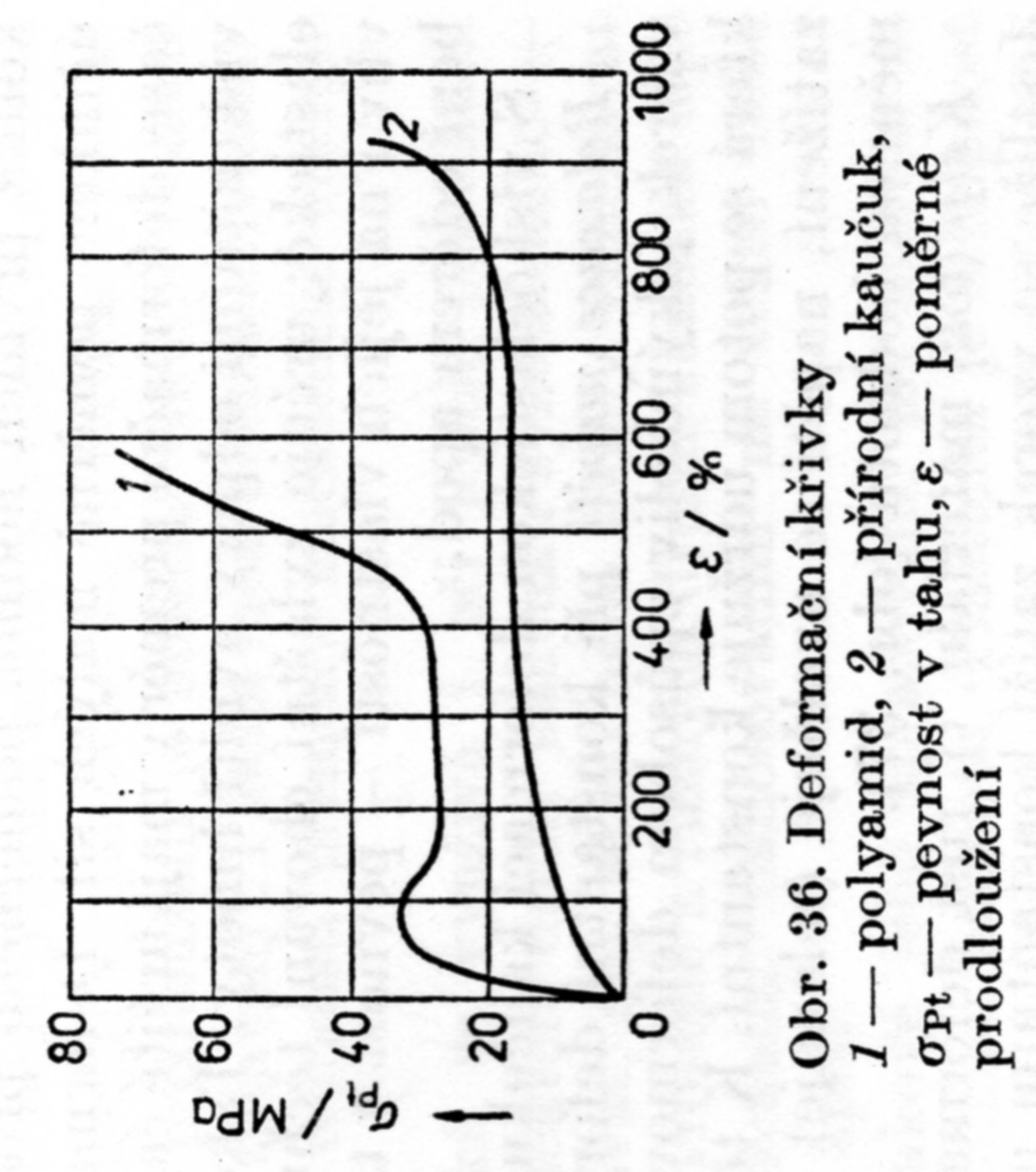 11. 10. 2017
PŘÍRODNÍ POLYMERY PŘF MU  4 2017
30
Degradace kaučuku ozónem
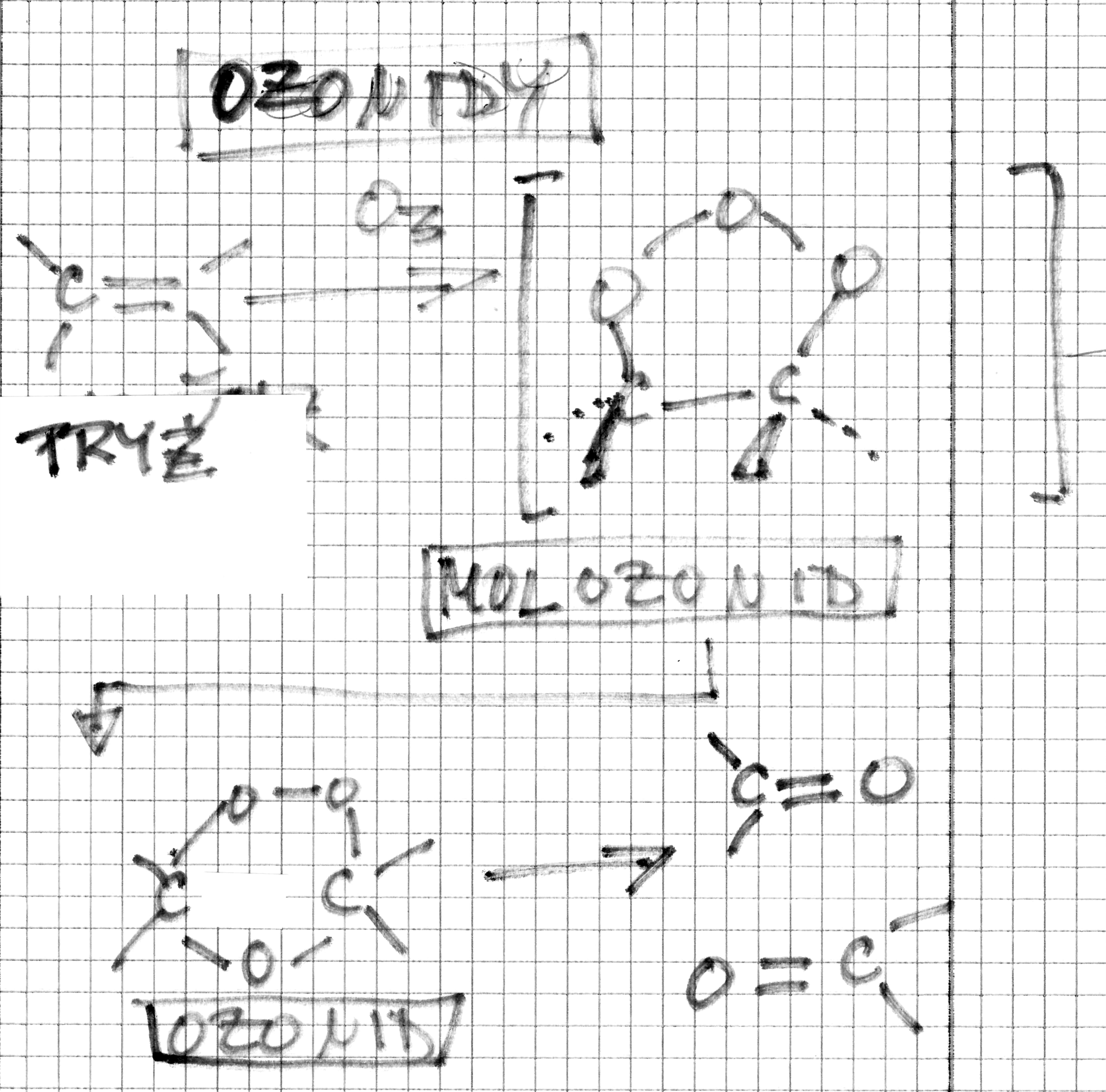 Ozón je přirozenou součástí ovzduší a vzniká např. při blesku (elektrický výboj v atmomsféře)
Vzniká i uměle
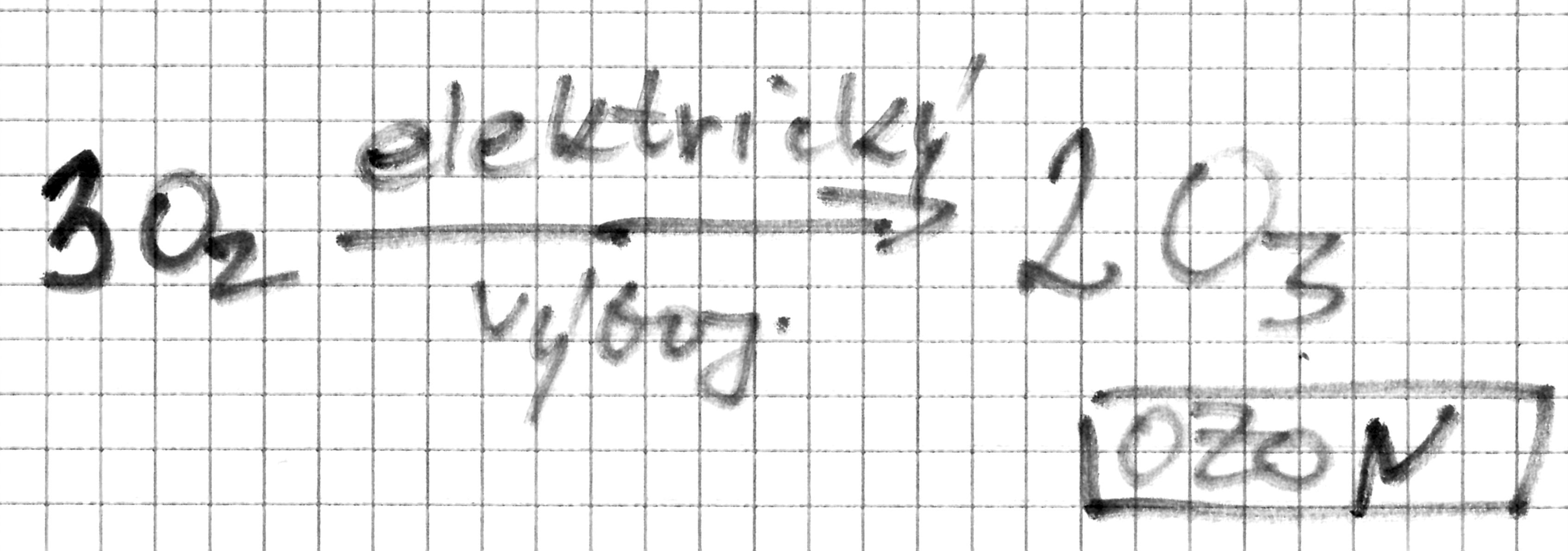 11. 10. 2017
PŘÍRODNÍ POLYMERY PŘF MU  4 2017
31
VULKANIZACE PŘÍRODNÍHO KAUČUKU
Sloučeninami síry
Charles GOODYEAR (1839) – vynálezce vulkanizace přírodního kaučuku sírou
OBSAHY SÍRY  jsou 1 – 5 % (měkká pryž) až do 15 – 30 % (akuskříně)
11. 10. 2017
PŘÍRODNÍ POLYMERY PŘF MU  4 2017
32
OBSAHY SÍRY  jsou 1 – 5 % (měkká pryž) až do 15 – 30 % 
(V MINULOSTI akuskříně)
11. 10. 2017
PŘÍRODNÍ POLYMERY PŘF MU  4 2017
33
OBSAHY síry 30 % hmot. a více
EBONIT
Hard rubber was used in the cases of automobile batteries for years, thus establishing black as their traditional colour even long after stronger modern plastics like polypropylene were substituted.
Třeme EBONITOVOU TYČ  liščím ohonem ….
It is also commonly used in physics classrooms to demonstrate static electricity because it is at or near the negative end of the triboelectric series.
11. 10. 2017
PŘÍRODNÍ POLYMERY PŘF MU  4 2017
34
PŘÍRODNÍ versus SYNTETICKÝ KAUČUK
Snahy o přípravu různých syntetických kaučuků trvají už více než 100 let a jsou úspěšné
Asi nejrozšířenější SYNTETICKÝ kaučuk je butadien-styrénový kaučuk
PŘÍRODNÍ kaučuk je však stále nenahraditelný
POLYMERACE izoprenu nedává jen cis-izomer > není náhradou přírodního kaučuku
Směsi PŘÍRODNÍ &SYNTETICKÝ KAUČUK umožňují optimalizaci vlastností
11. 10. 2017
PŘÍRODNÍ POLYMERY PŘF MU  4 2017
35
butadien-styrénový kaučuk
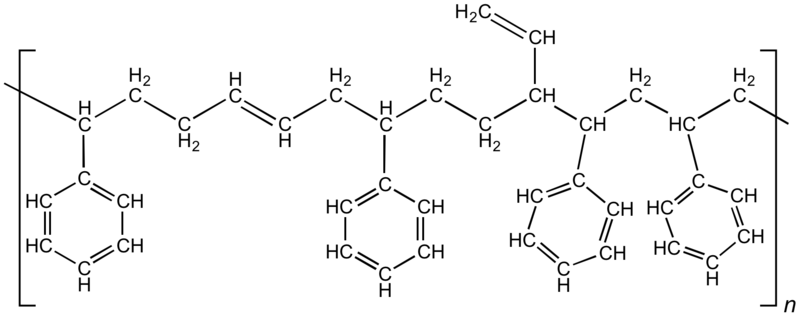 Trans!
11. 10. 2017
PŘÍRODNÍ POLYMERY PŘF MU  4 2017
36
KRALEX® 1783
Styren-butadienový kaučuk – SBR
www.synthosgroup.com
VŠEOBECNÁ CHARAKTERISTIKA
KRALEX® 1783 je standardní olejem nastavený typ styren-butadienových kaučuků vyráběný technologií studené emulzní kopolymerace na bázi směsi mýdel mastných a pryskyřičných kyselin. Typicky obsahuje 23,5% vázaného styrenu a je koagulovaný systémem kyselina a syntetický koagulant. Obsahuje 27% (37,5 dsk) nastavovacího oleje se sníženým obsahem polycyklických aromátů typu RAE a je stabilizovaný barvícím antioxidantem.
ZÁKLADNÍ VLASTNOSTI KAUČUKU
Parametry           Jednotka                                Hodnota   Zkušební metoda
Viskozita Mooney ML 1+4 (100°C) – kalandrovaný vzorek °ML 44 - 54 ASTM D1646
Obsah těkavých látek % hm.                                max. 0,75 ASTM D5668
Obsah popela % hm.                                             max. 0,4 ASTM D5667
Obsah organických kyselin % hm.                      3,6 - 5,4 ASTM D5774
Obsah mýdel % hm.                                              max. 0,3 ASTM D5774
Obsah oleje % hm.                                                25 - 29 ASTM D5774
Obsah vázaného styrenu % hm.                          22,5 - 24,5 ASTM D5775
11. 10. 2017
PŘÍRODNÍ POLYMERY PŘF MU  4 2017
37
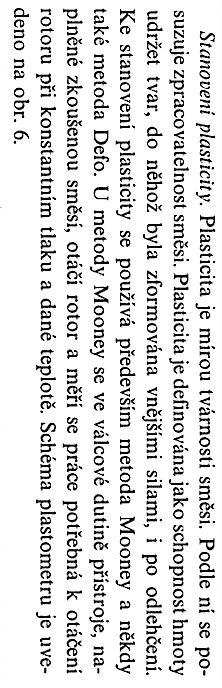 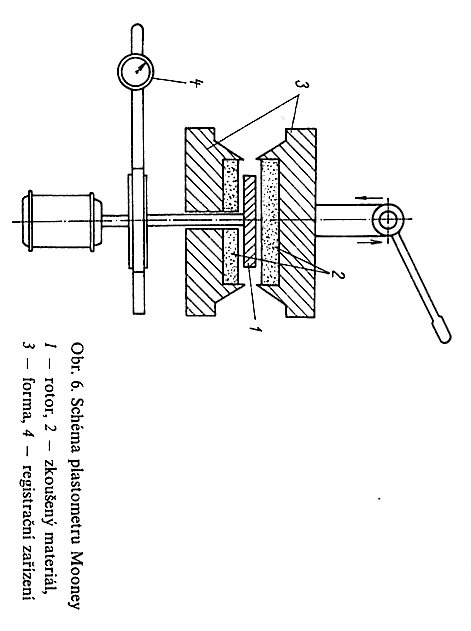 Viskozita Mooney – výklad a měření
11. 10. 2017
PŘÍRODNÍ POLYMERY PŘF MU  4 2017
38
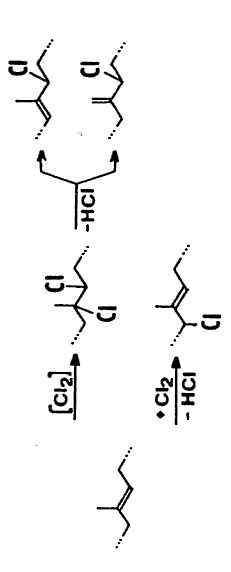 Modifikace přírodního kaučuku 1nejběžnější je CHLORACE elementárním chlórem
Zde je toto demonstrováno na:
Trans > GUTAPERČA
Jsou zachovány dvojné vazby > zachována možnost vulkanizace
11. 10. 2017
PŘÍRODNÍ POLYMERY PŘF MU  4 2017
39
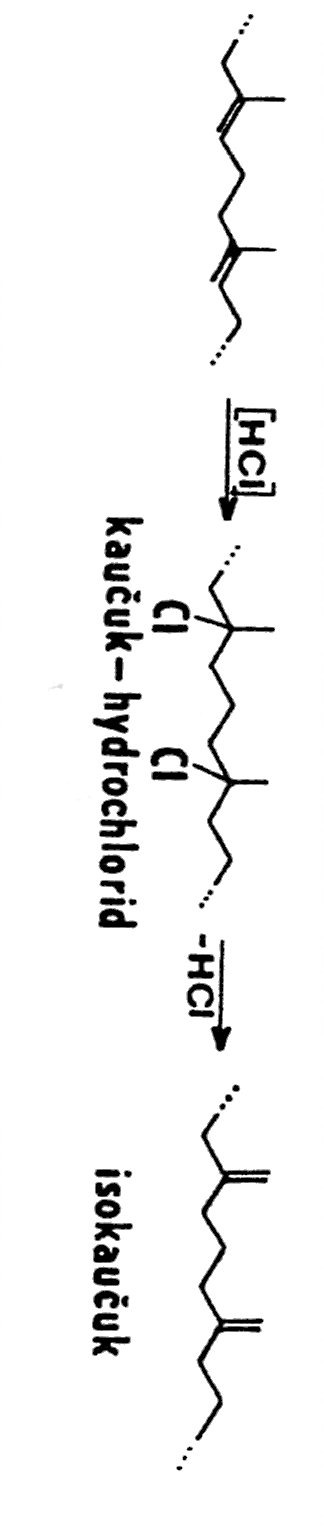 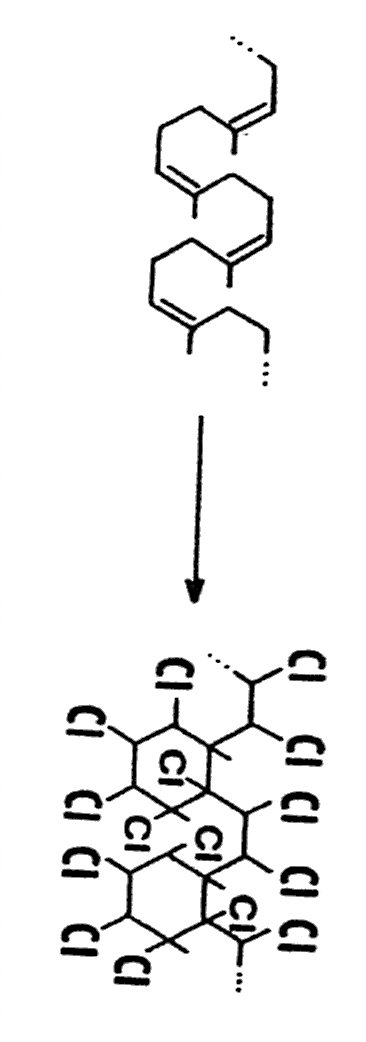 Modifikace přírodního kaučuku 2méně obvyklé postupy
Trans!
Kysele katalyzovaná adice H+ na dvojné vazby, izomerizace a cyklizace > CYKLOKAUČUK
11. 10. 2017
PŘÍRODNÍ POLYMERY PŘF MU  4 2017
40
Modifikace přírodního kaučuku (NE PRYŽE)a její využití
Chlorkaučuk je asi NEJDŮLEŽITĚJŠÍ MODIFIKOVANÝ PŘÍRODNÍ KAUČUK
11. 10. 2017
PŘÍRODNÍ POLYMERY PŘF MU  4 2017
41
Modifikace přírodního kaučuku (NE PRYŽE)a její využití
11. 10. 2017
PŘÍRODNÍ POLYMERY PŘF MU  4 2017
42
Modifikace přírodního kaučuku (NE PRYŽE)CO JSEM DĚLAL JÁ
Nátěrové hmoty škrobárna v Brně
Pracoval jsem v údržbě ve škrobárně, která se připravovala na kampaň (zahájení zpracování brambor). Natíral jsem velké nádoby zevnitř.
ZKUŠENOST:
Problémem jsou, z hlediska ochrany zdraví, rozpouštědla > větrání (to jsem neměl), ochranná maska nebo častější přestávky na čerstvém vzduchu
11. 10. 2017
PŘÍRODNÍ POLYMERY PŘF MU  4 2017
43
Pryž a konzervátor - restaurátor
Zásah už potřebují i předměty z pryží!
Obrátil se na mě váš starší kolega zaměstnaný v Technickém muzeu v Brně 
PROBLÉM:
Plynové masky z 1. světové války
Plynové masky z 1. REPUBLIKY
11. 10. 2017
PŘÍRODNÍ POLYMERY PŘF MU  4 2017
44
POLYTERPENY a konzervátor - restaurátor
GUTAPERČA > izolace vodičů elektřiny > PRVNÍ PODMOŘSKÝ TELEFONNÍ KABEL EVROPA - AMERIKA
BALATA > zase jiná rostlina, a similar and cheaper natural material called balatá is often used in gutta-percha's place. The two materials are almost identical, and balatá is often called gutta-balatá.
11. 10. 2017
PŘÍRODNÍ POLYMERY PŘF MU  4 2017
45